University of Reading Library
Making an Intranet from Office 365
Charli Pinkney, Graduate Trainee Library Assistant
Introduction
UoR Library
LA across LUS and Systems teams
Pilot project
August 2018 – July 2019
PBworks to Office 365
Teams and OneNote
OneDrive
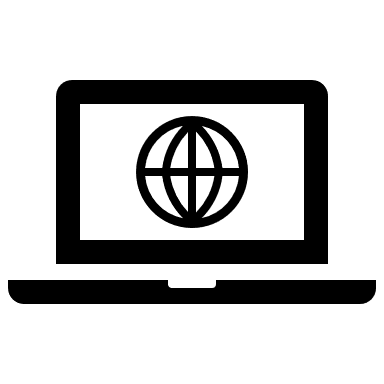 Office 365 as a what now?
Why? … and how?!
Maybe we don’t need to change…
Why?
Time for a reset - content and style
New ways of working
Old intranet: search, navigation, logins, capability – all BAD
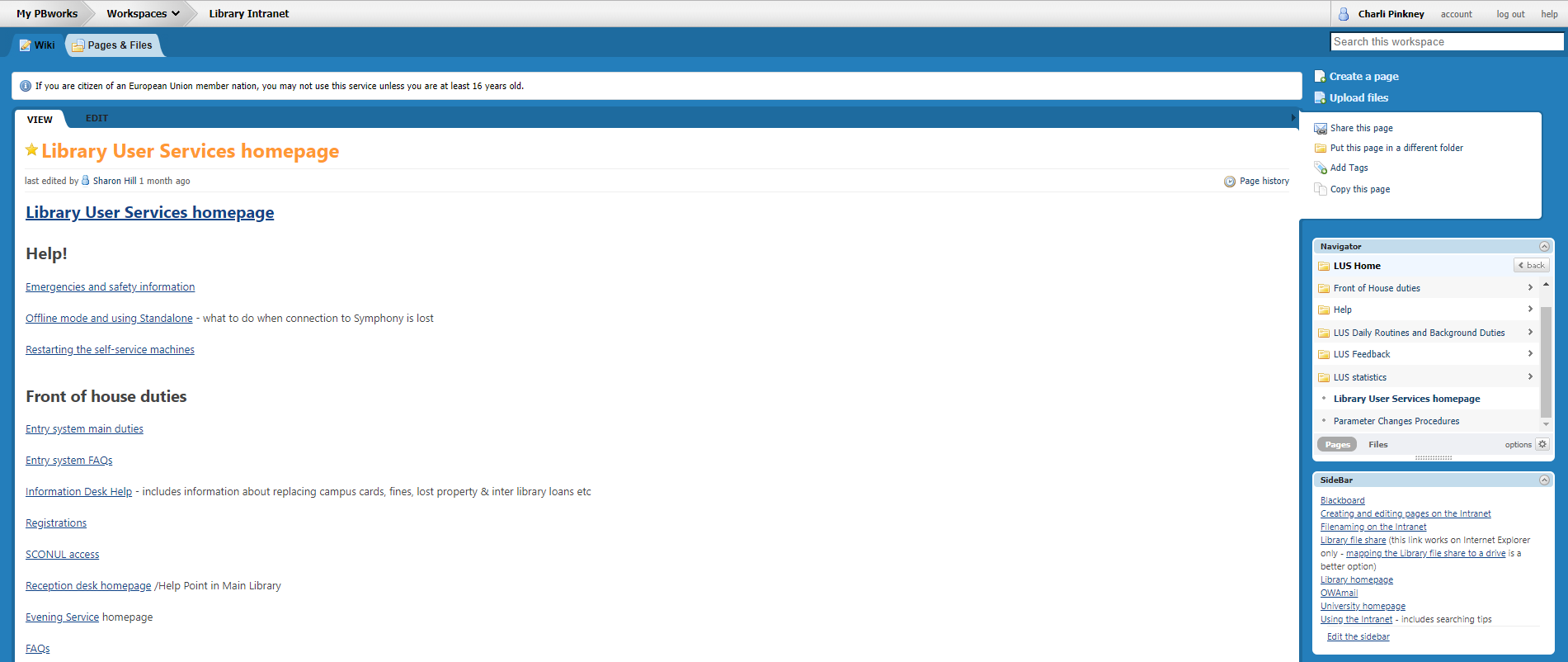 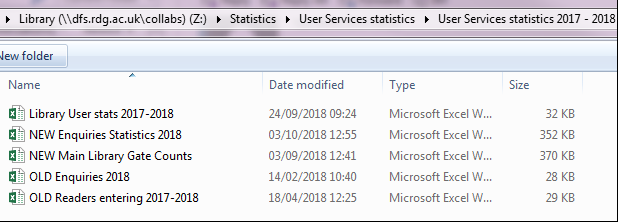 Things we needed
Everything in one place
Good search
Page history
Easily accessible
Hierarchy to aid browsing
Improve document speed/download time
Method of gathering your favourite pages
Ability to handle different formats/screen-dumps
Ability to access from any PC, anywhere
OneNote
Teams
Part of Office 365
Chat, share + save files, collaborate
Single sign on
Channels: projects, organisation
OneNote integration
Part of Office 365
Collaborate, work privately, collect and record information
Single sign on
Sections and pages
Outlook integration
What I did
What do we do with it?
Communicate – from urgent news to old umbrellas
Keep track - rotas, stats, forms
Ease workloads – automation, group input
Work together…
… Work privately
How has it helped?
Aka “why bother”?
Improved communication – especially keeping track of urgent issues
Improved speed/efficiency of service
Improved knowledge finding – no more “NEW NEW manual”
Improved confidence with technology
Staff engagement
Regular updates
Feedback pages
Training sessions
1-1 ad-hoc support
Encouragement (and TIME) to “play”
Some tips and tricks
Office 365 offers a lot of useful features. We’ve been using:
Flows
Forms
Tags + tasks – aka make use of the integration possibilities
And are looking at using:
Planner
Alerts
Digests
Thanks for listening!